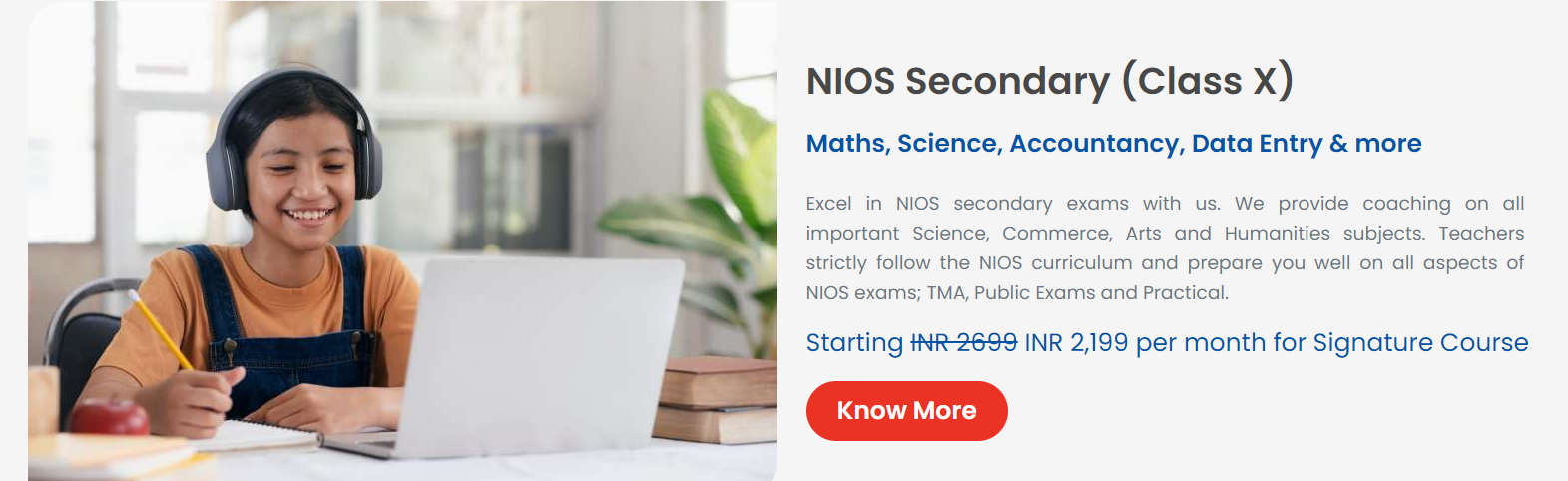 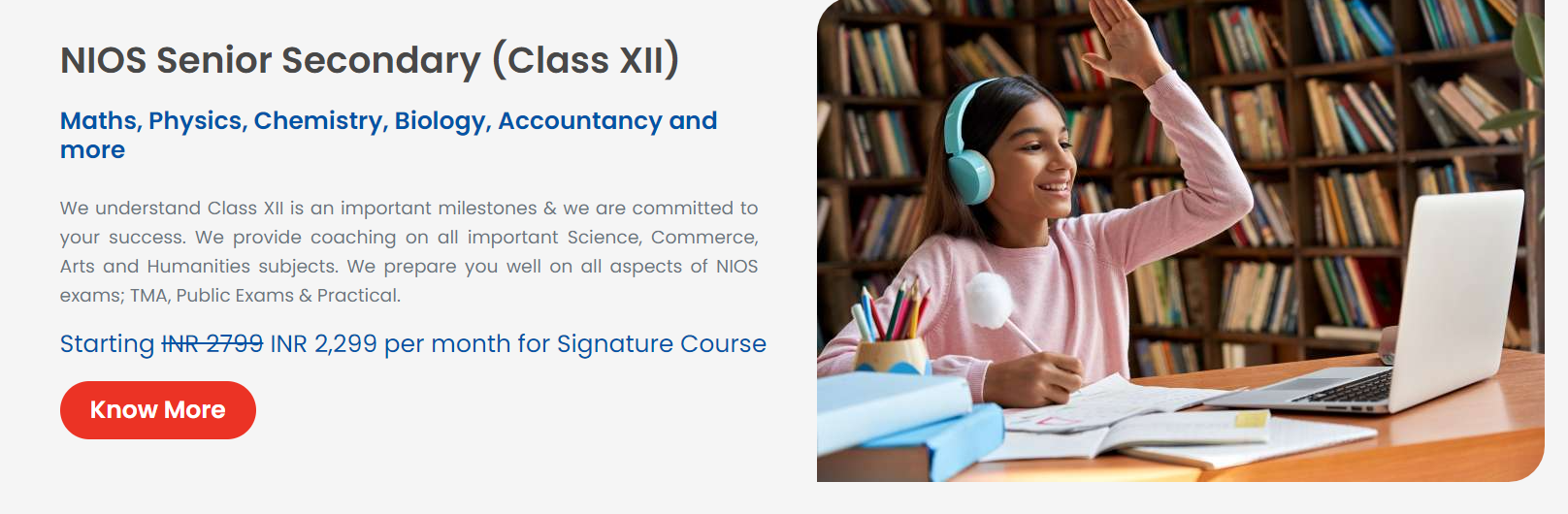 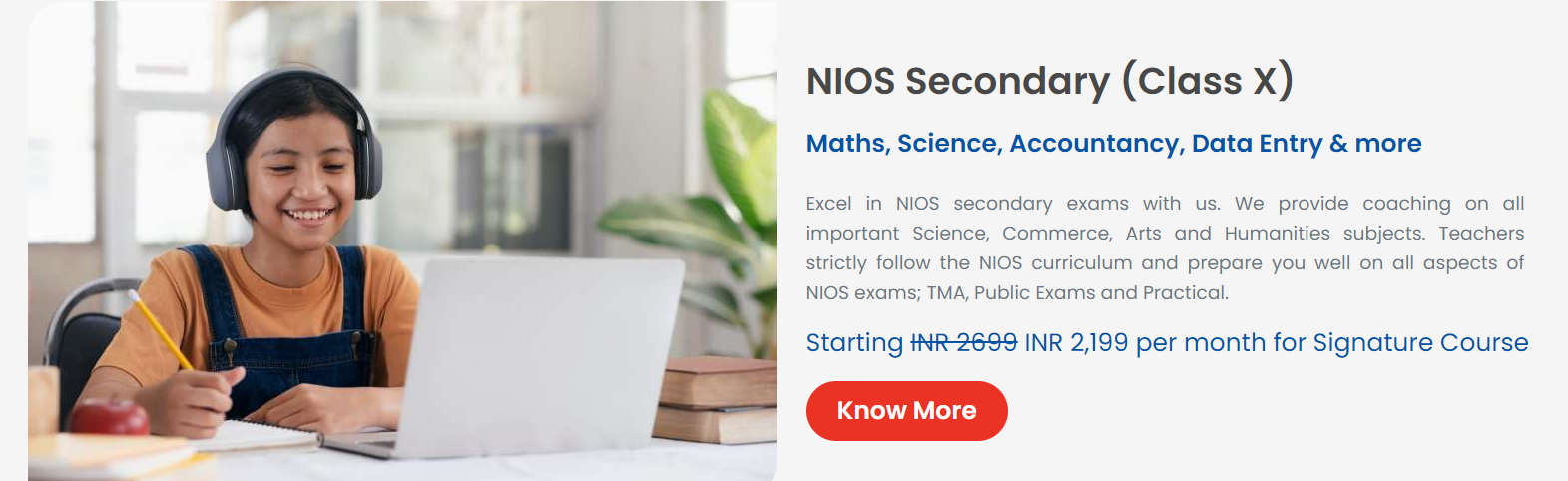 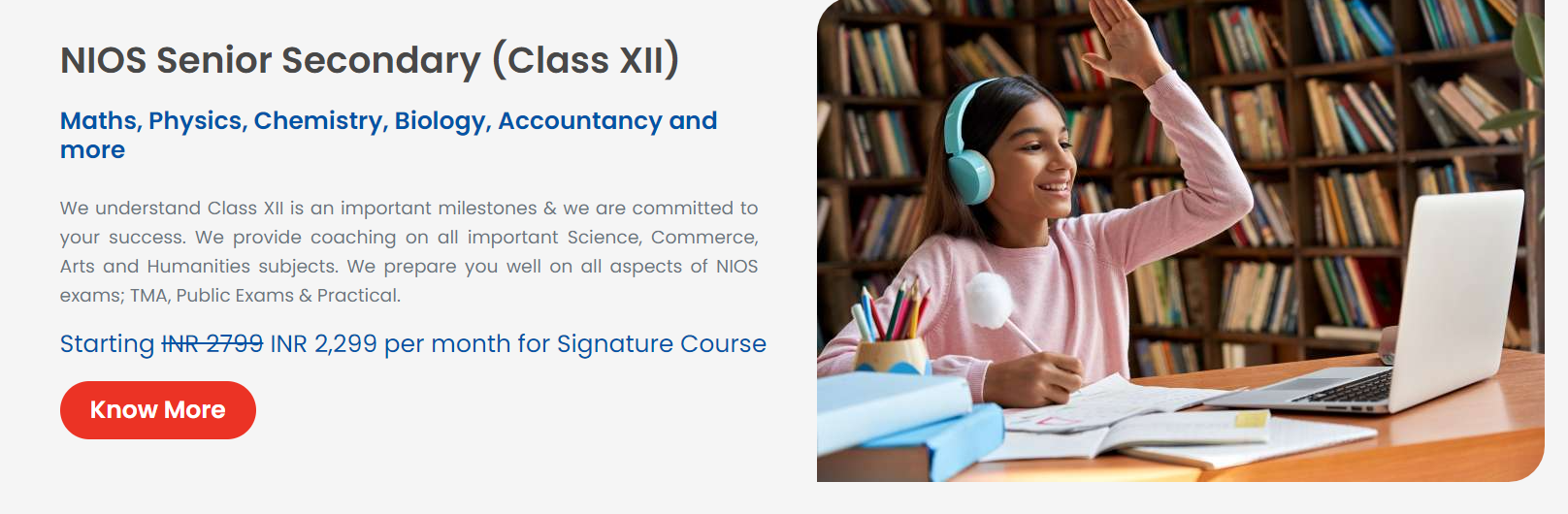 Important NIOS Updates
Course Material, Notes, Videos & More
Secondary
TMA
Admissions
English
Maths
Science
Social Science
Painting
Public Exam
Results
Data Entry Operations
Home Science
Economics
Study Material
Fees Related
Business Studies
General Frequently Asked Questions
Senior Secondary
English
Physics
Maths
Chemistry
Biology
Latest Announcements
Data Entry Operations
Economics
Computer Science
Painting
Political Science
Business Studies
Home Science
Mathematics X
Sample Questions
Topics Covered
Sample Notes
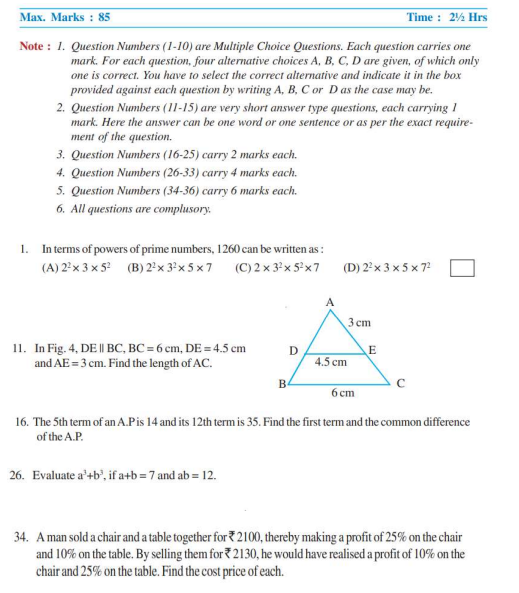 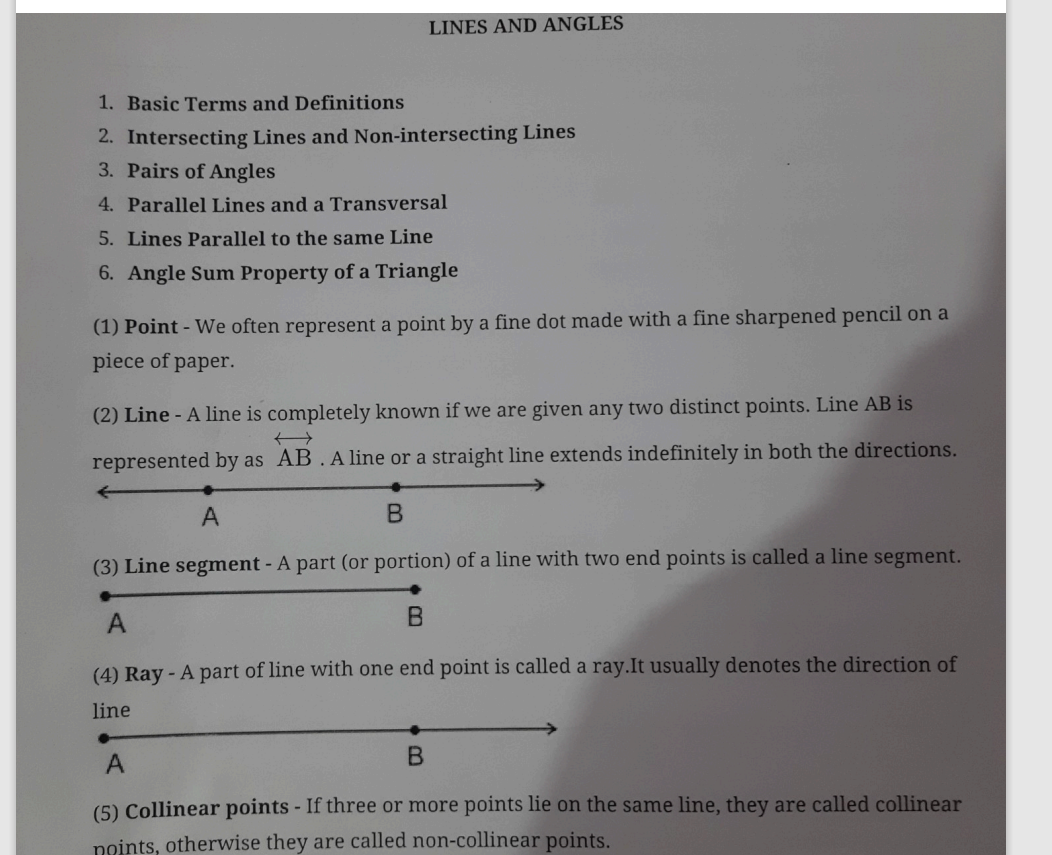 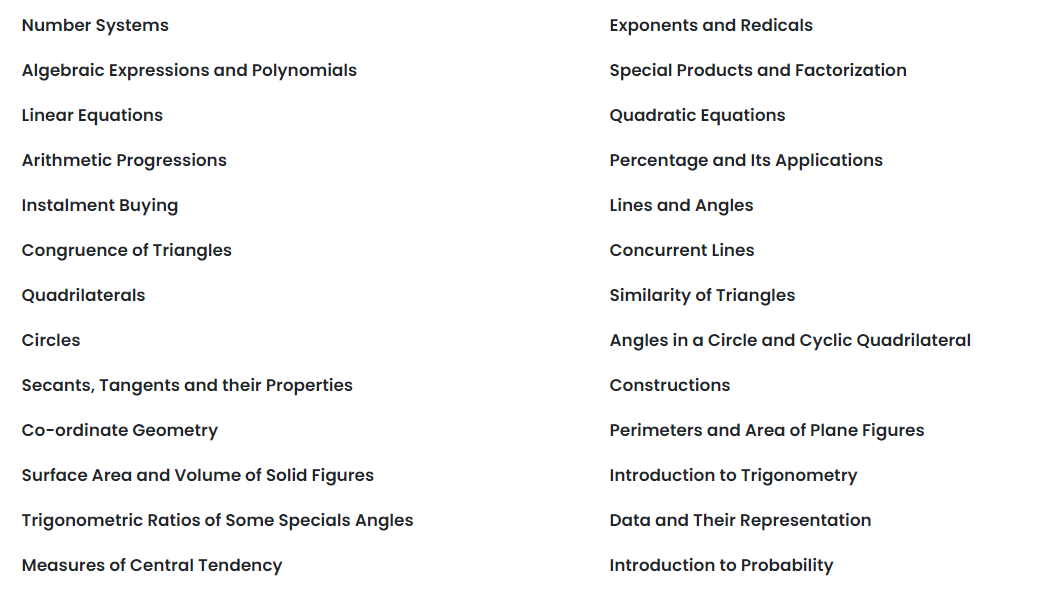 Demo Videos
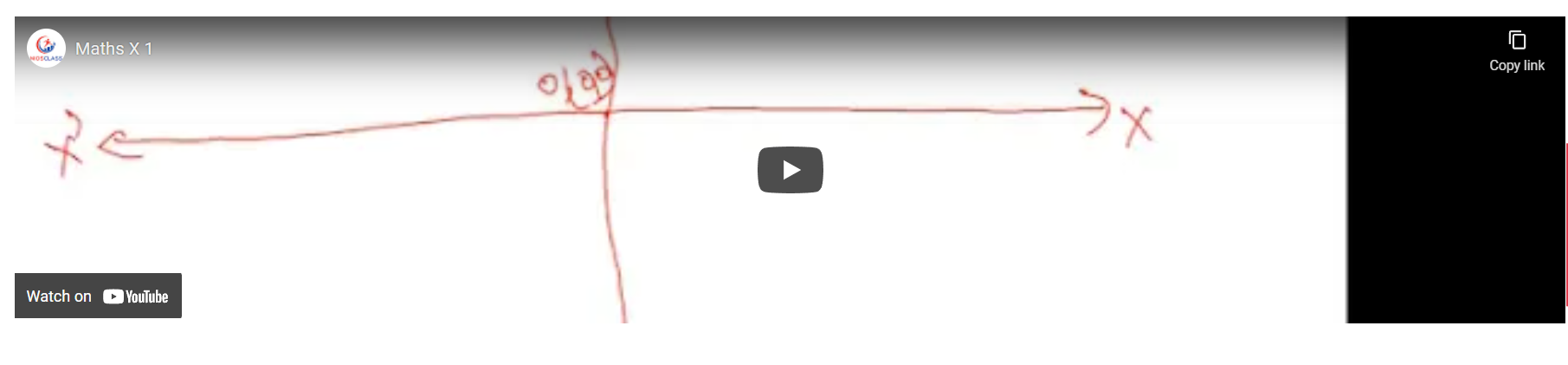 English X
Sample Notes
Sample Questions
Topics Covered
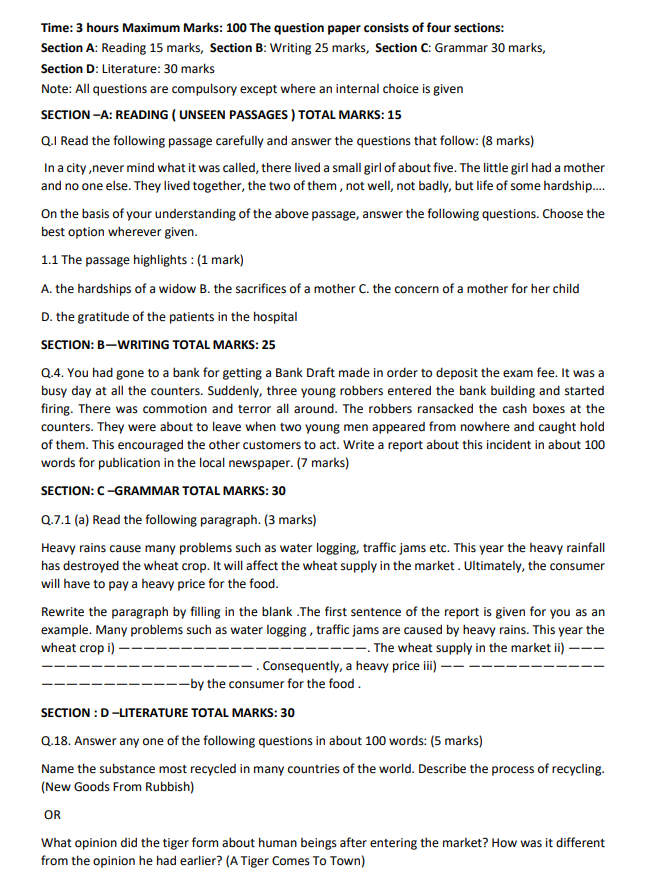 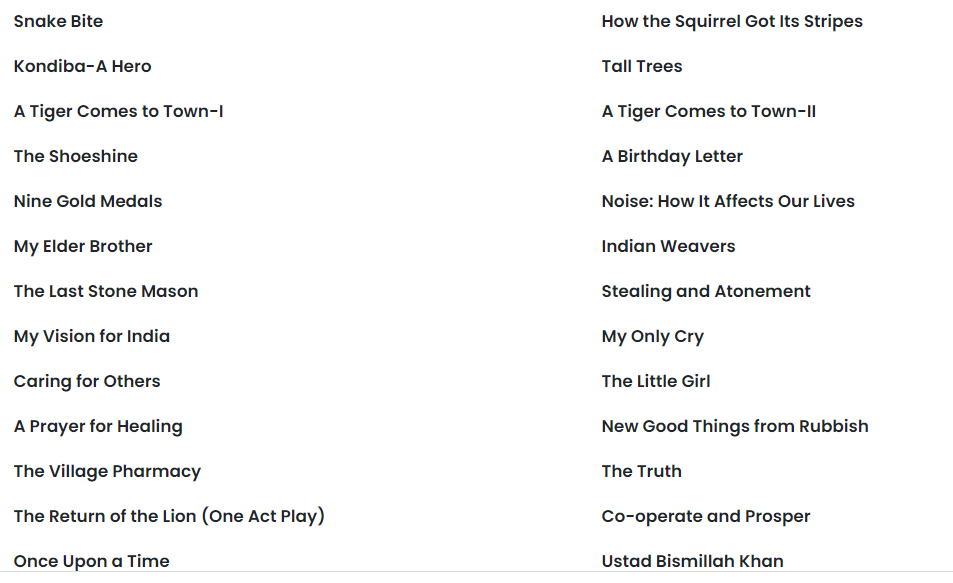 Demo Videos
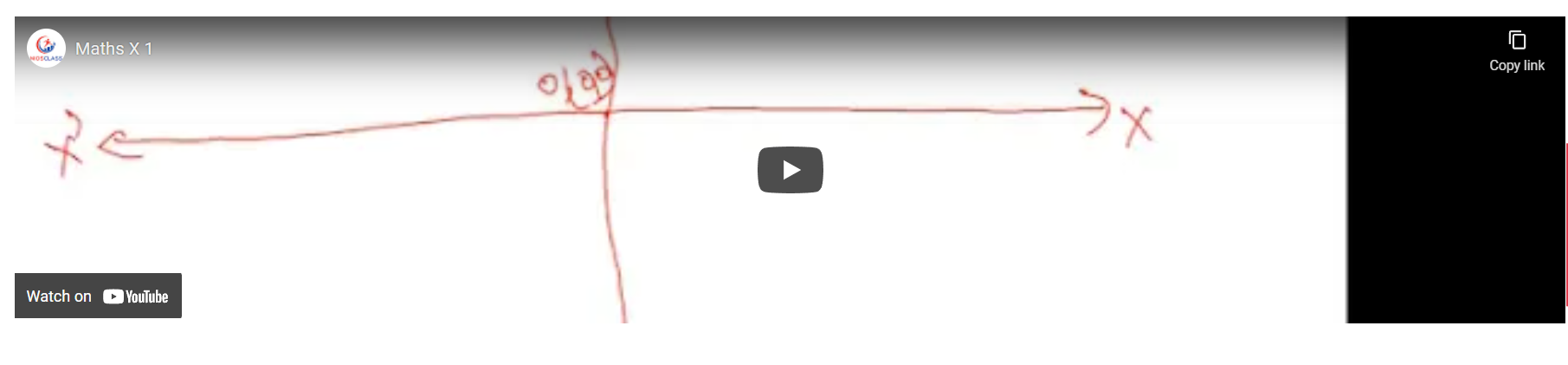 Science
Sample Notes
Sample Questions
Topics Covered
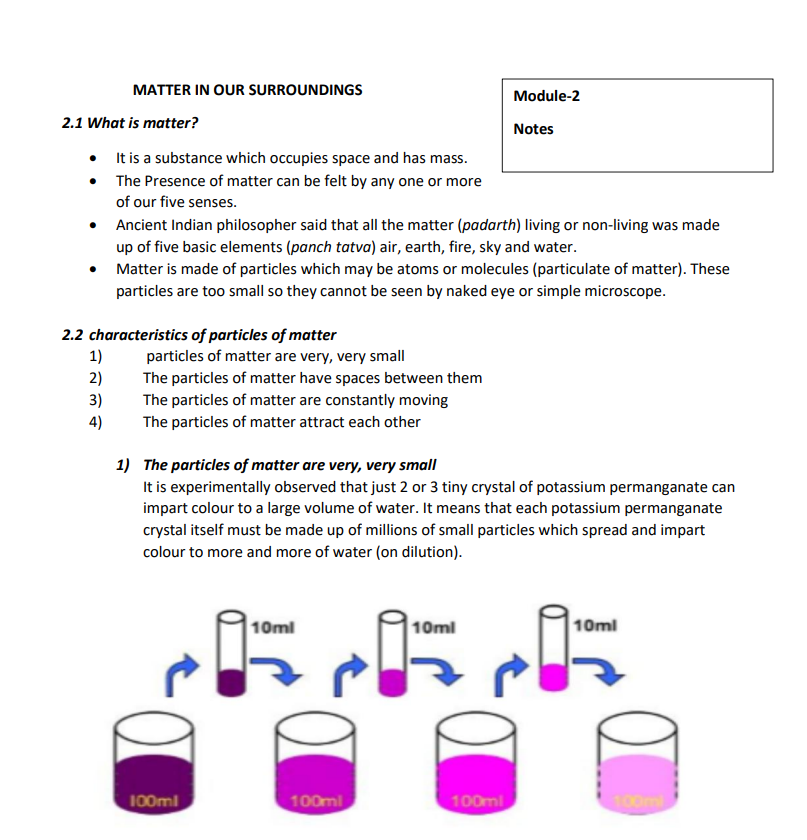 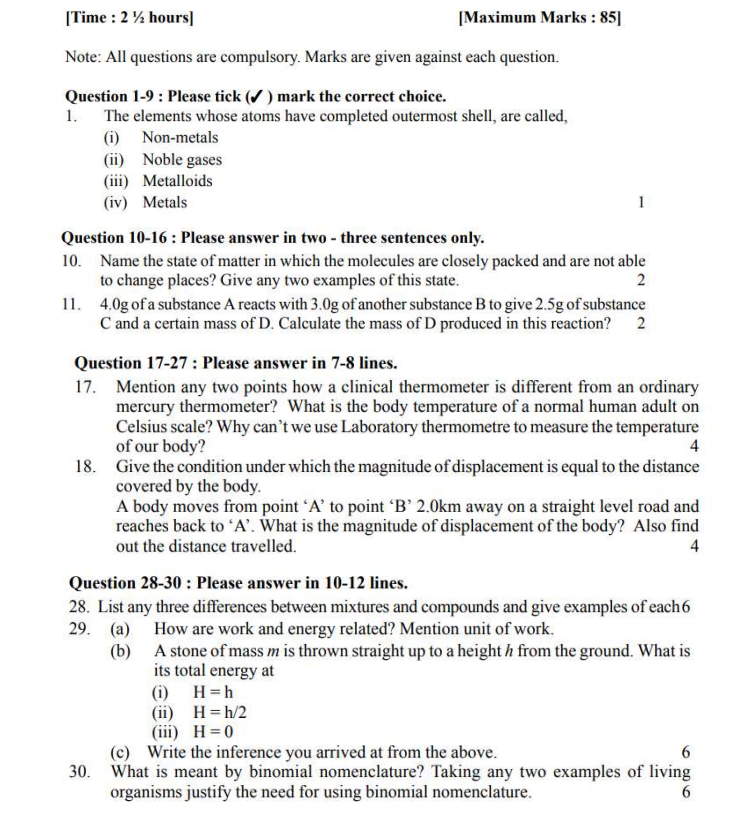 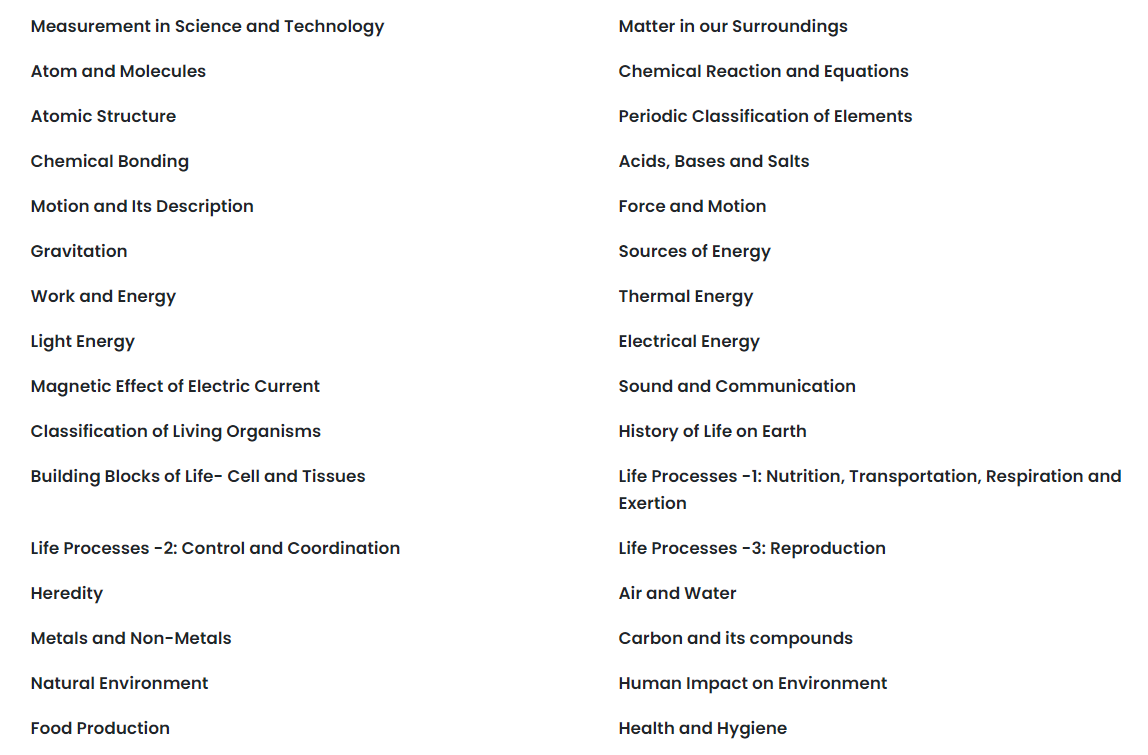 Demo Videos
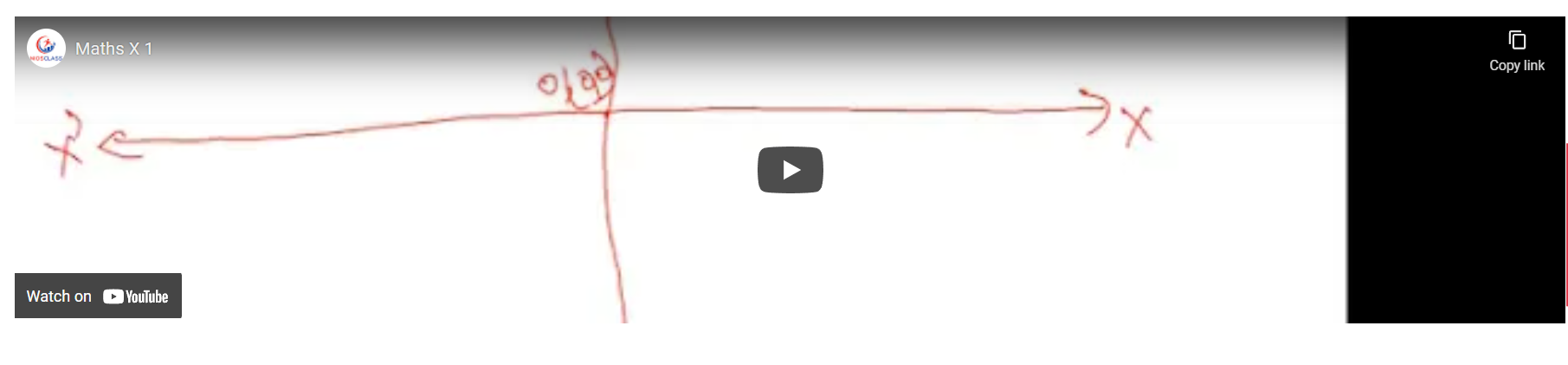 Business Studies
Sample Notes
Sample Questions
Topics Covered
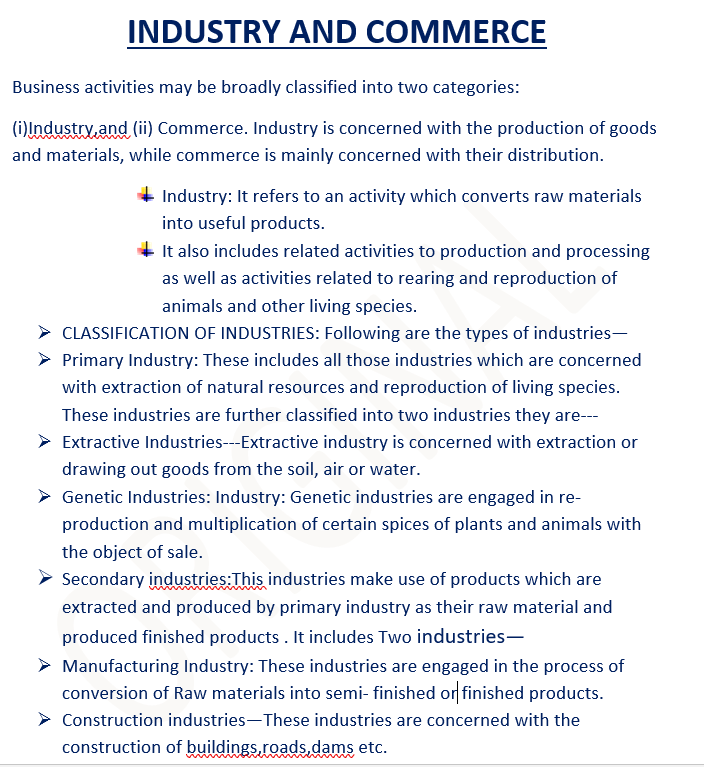 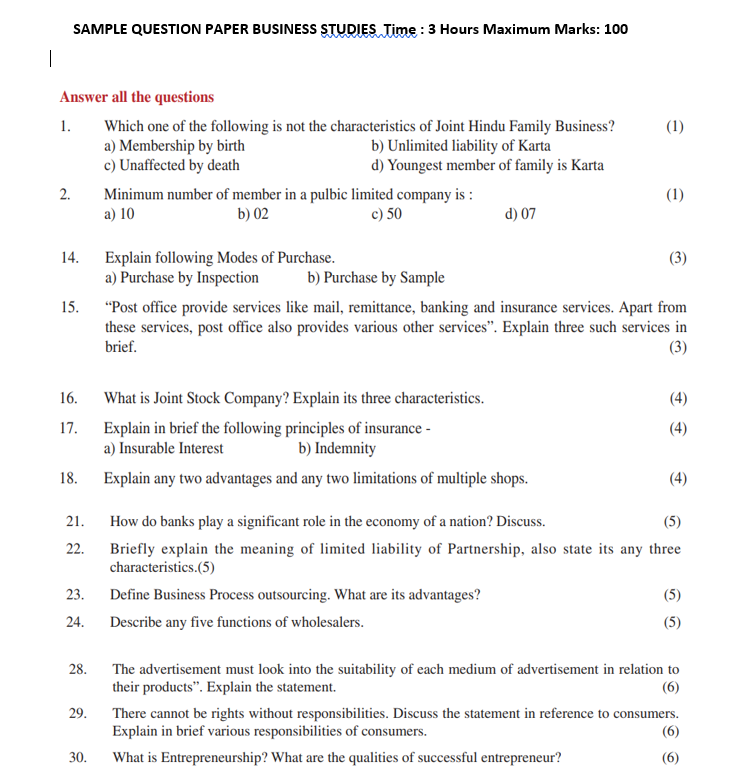 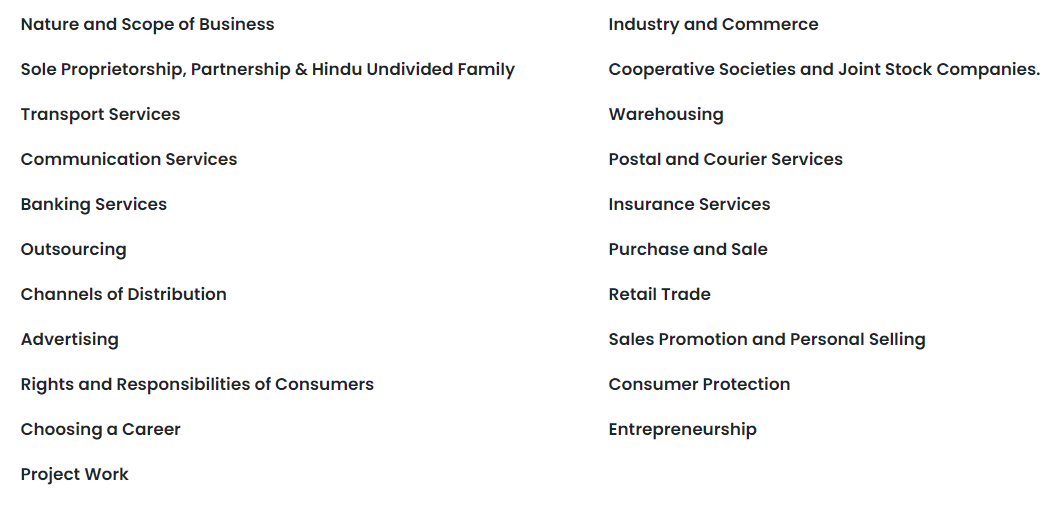 Demo Videos
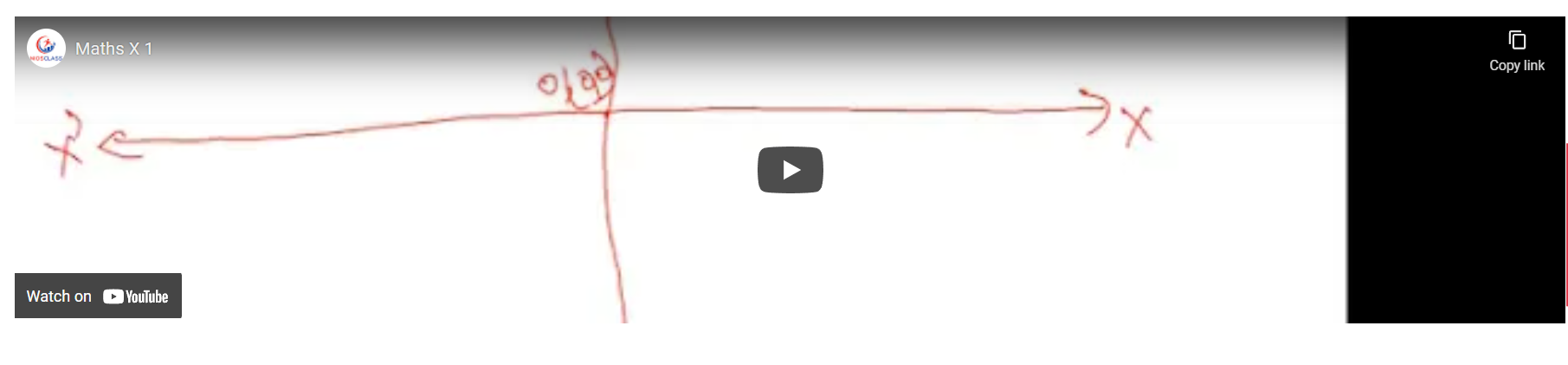 Home Science
Sample Notes
Sample Questions
Topics Covered
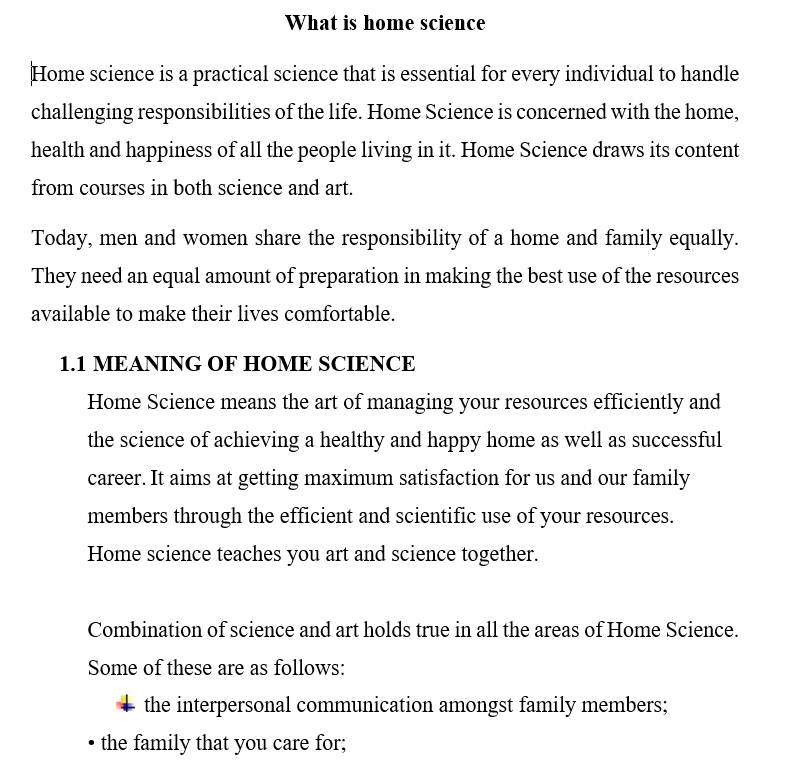 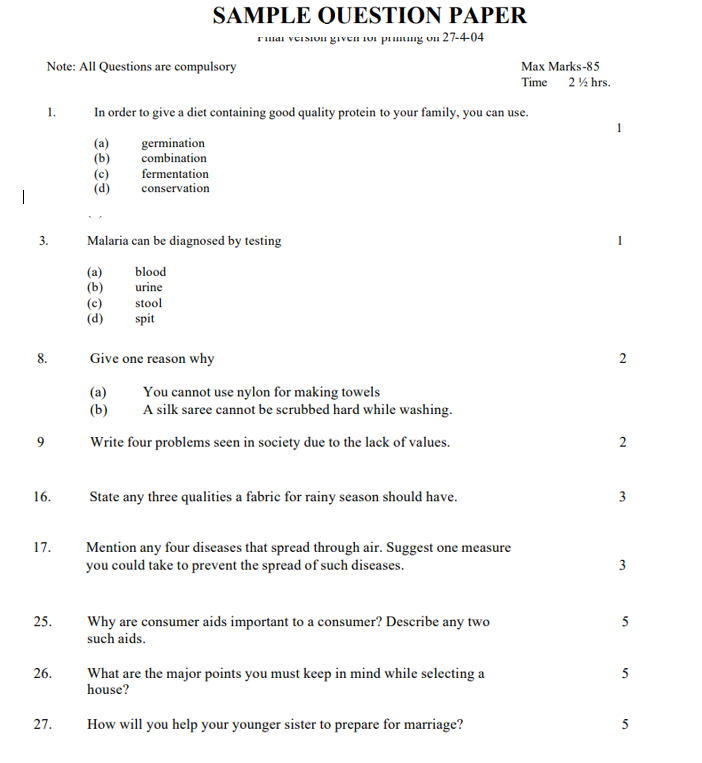 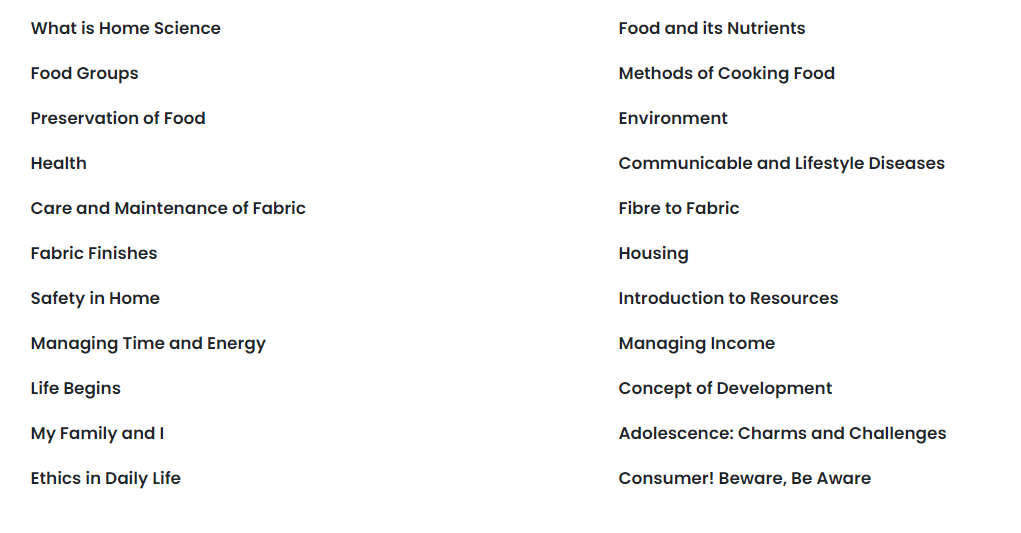 Demo Videos
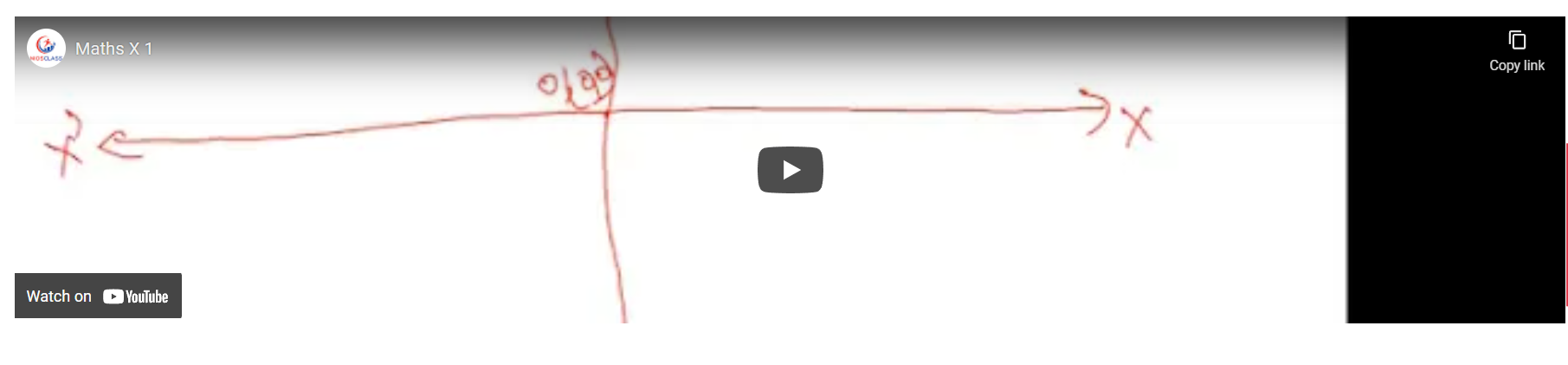 Painting
Sample Notes
Sample Questions
Topics Covered
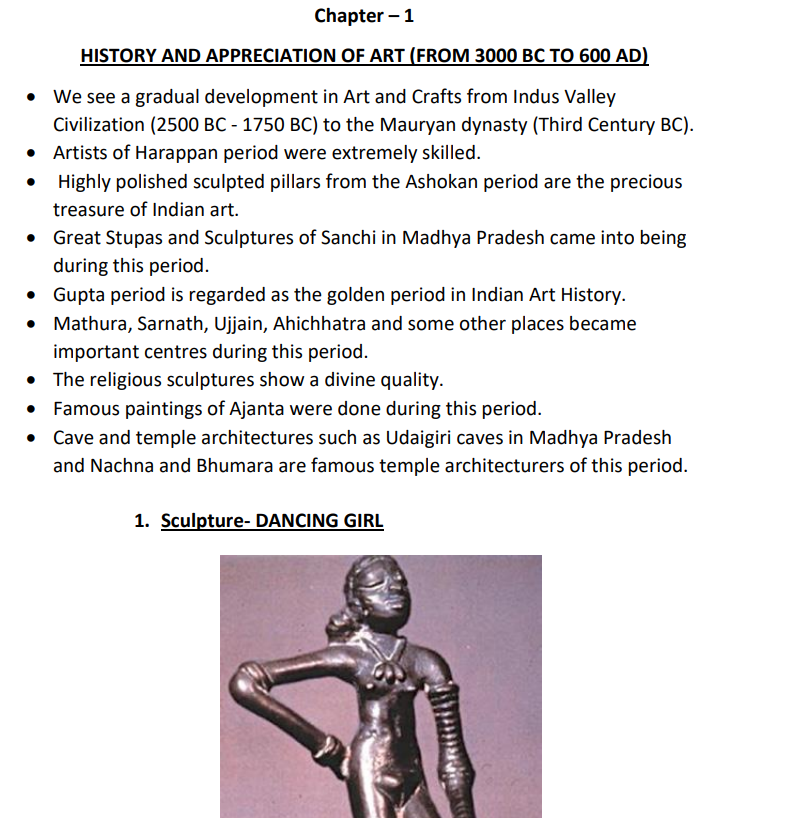 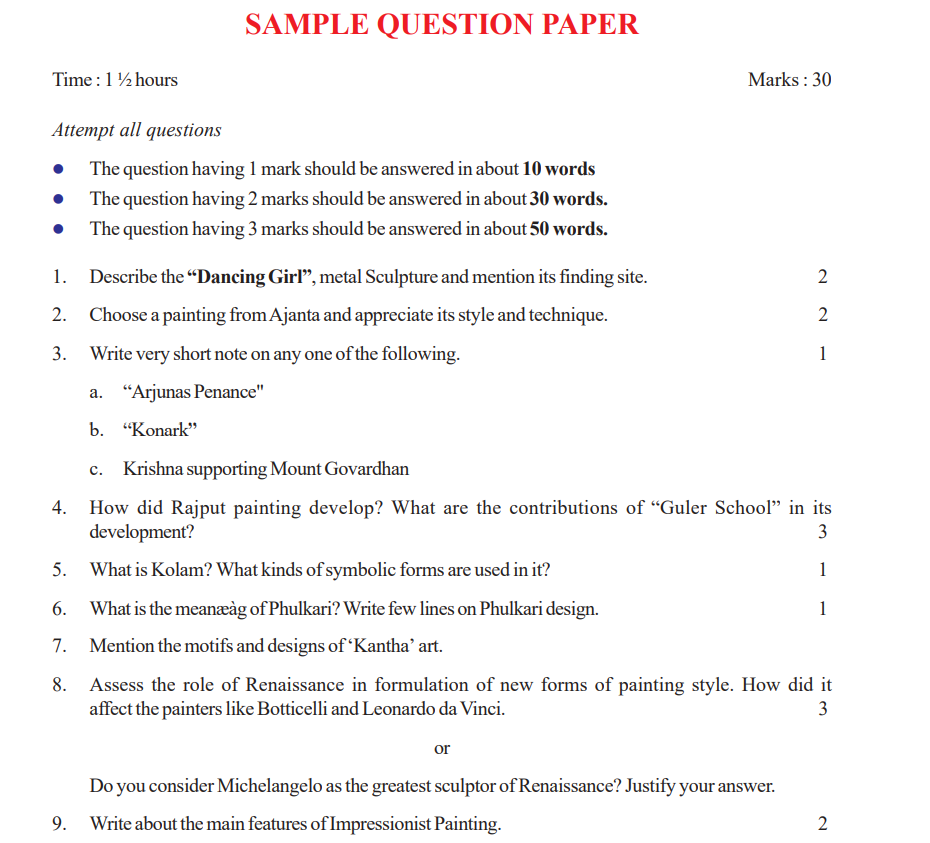 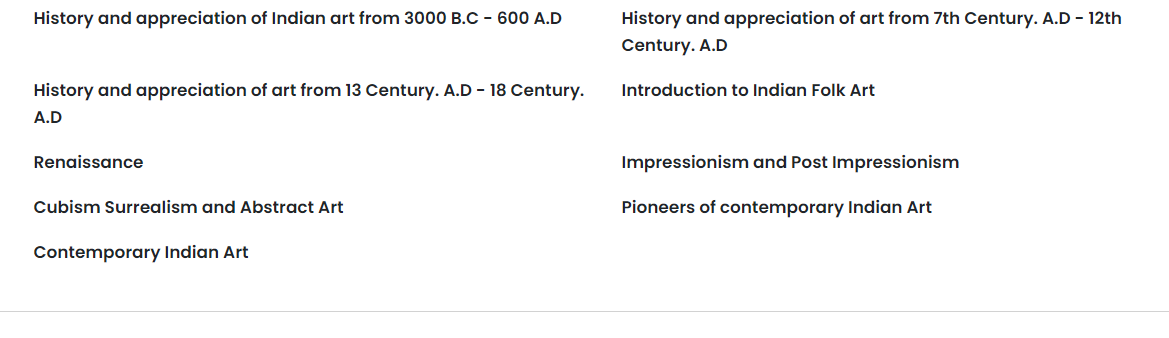 Demo Videos
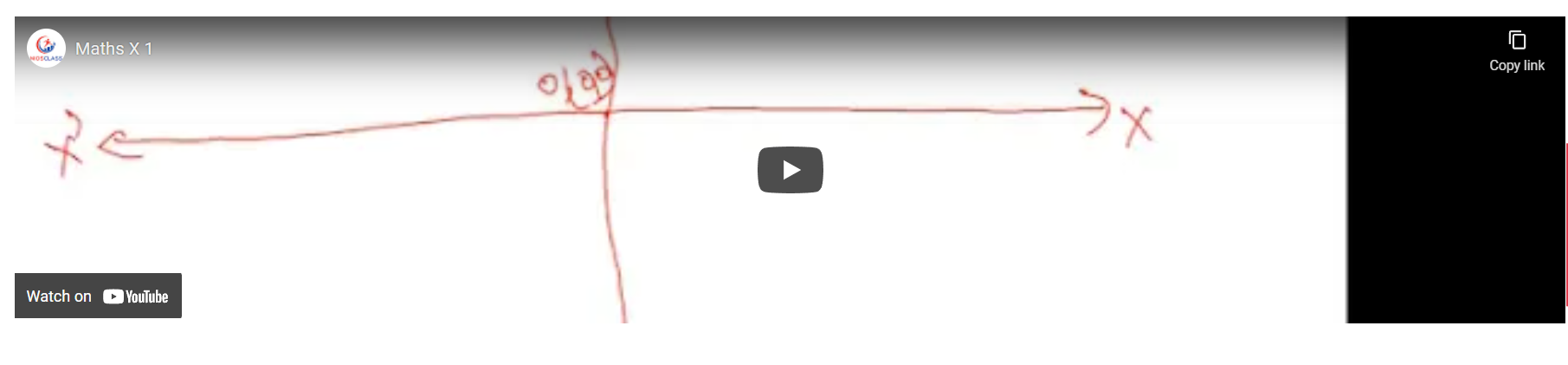 Data Entry Operations
Sample Notes
Sample Questions
Topics Covered
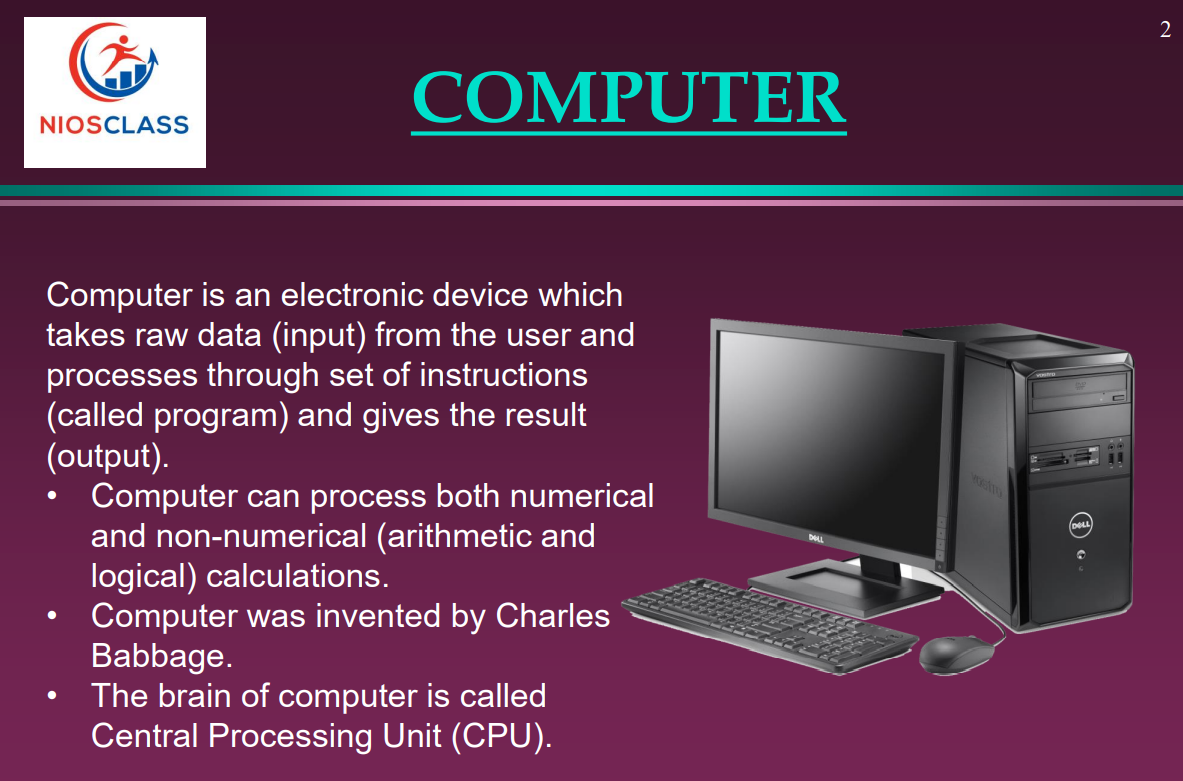 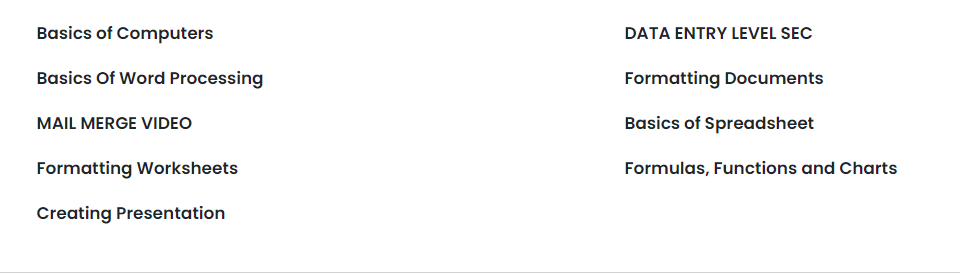 Demo Videos
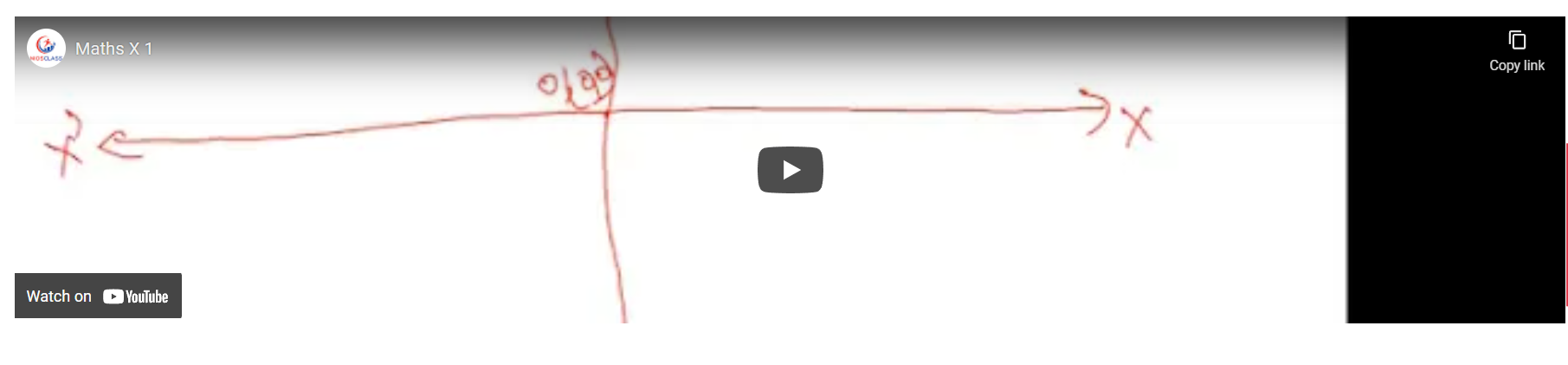 Social Science
Sample Notes
Sample Questions
Topics Covered
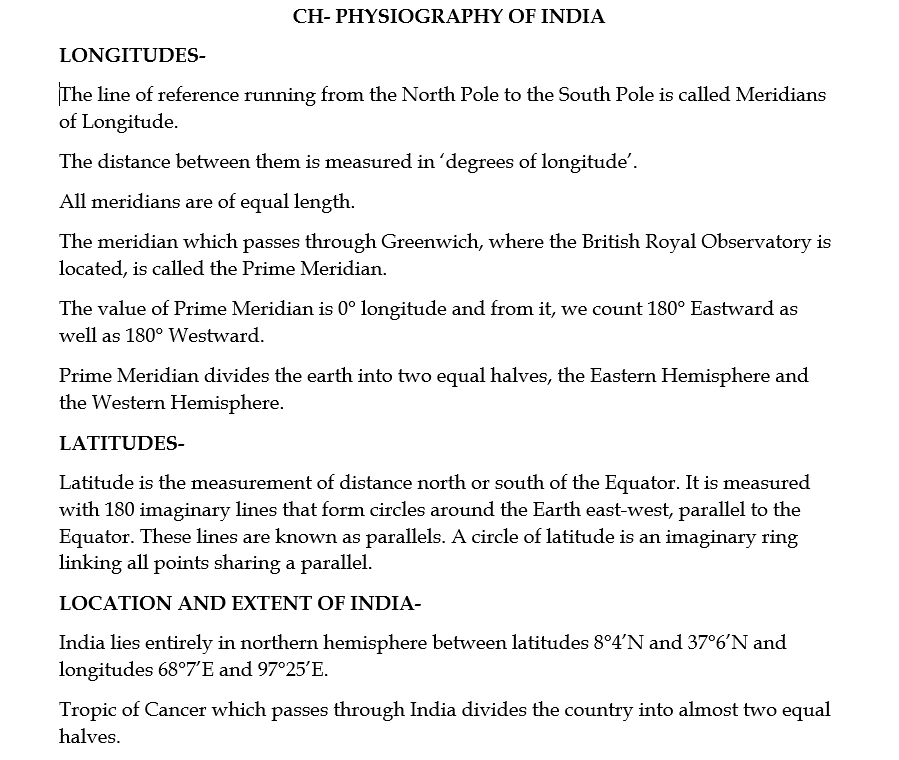 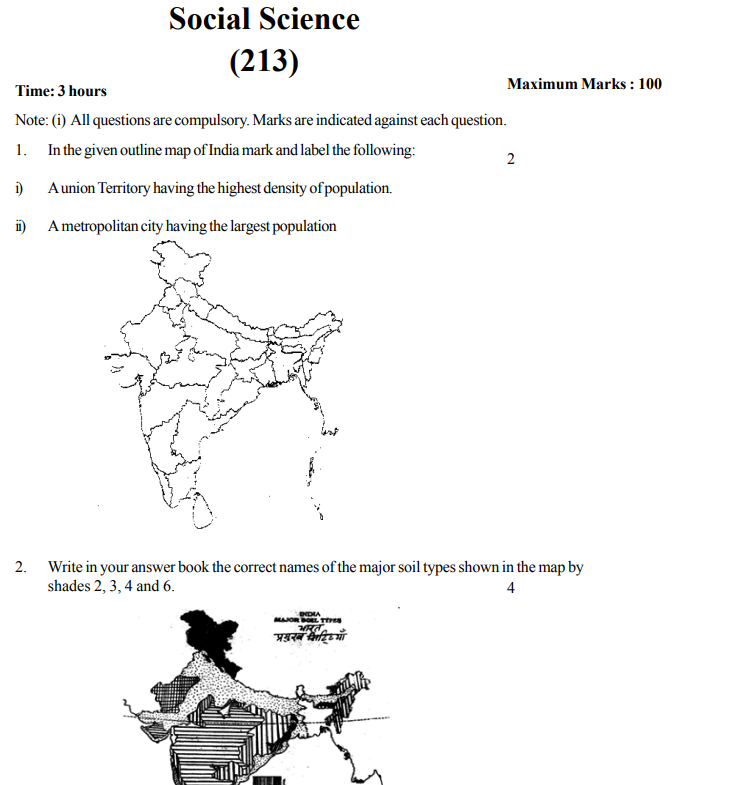 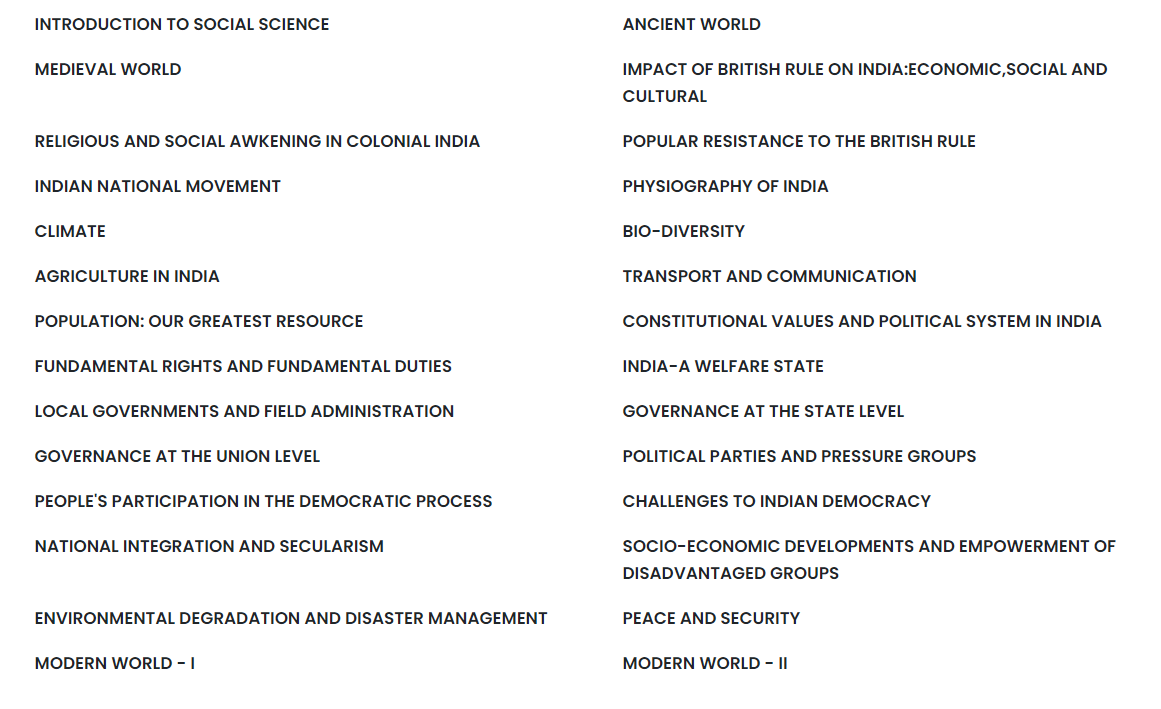 Demo Videos
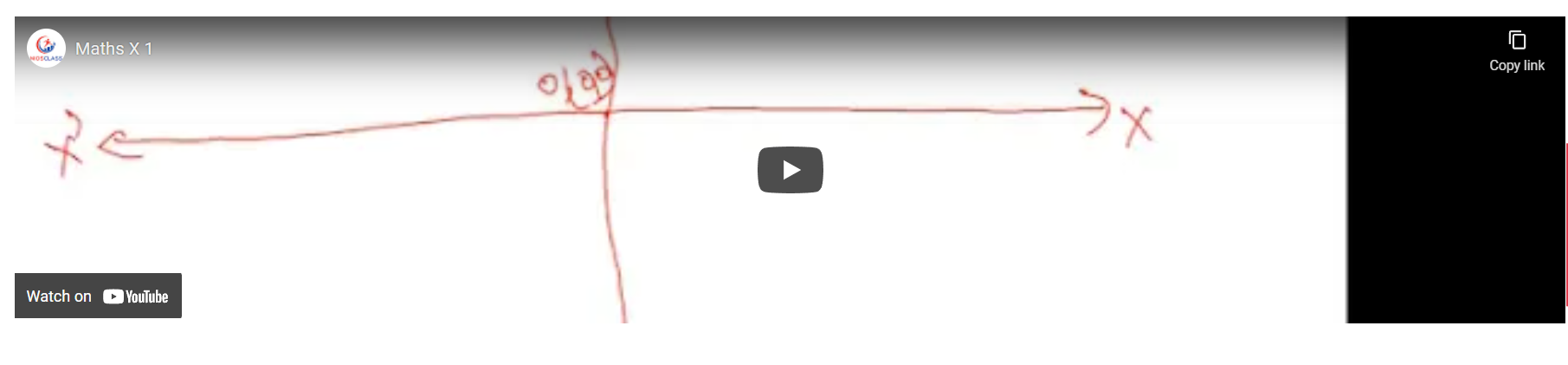 Economics
Sample Notes
Sample Questions
Topics Covered
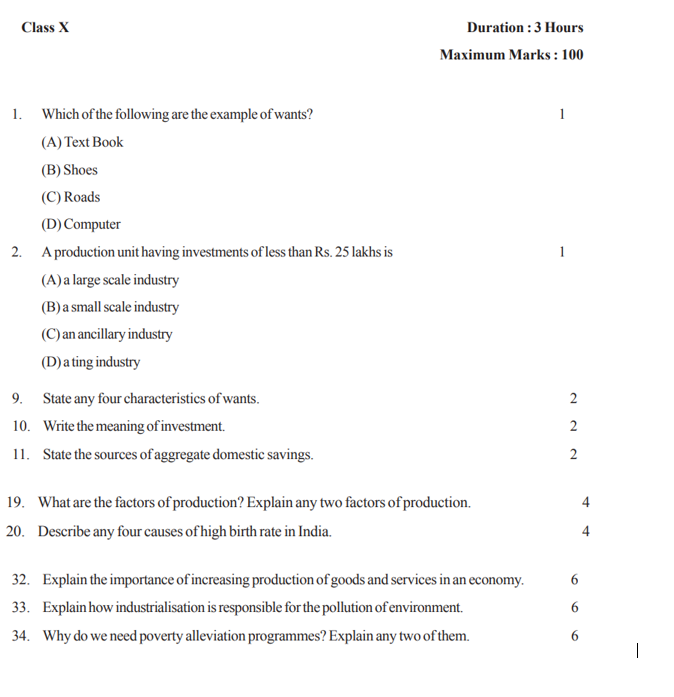 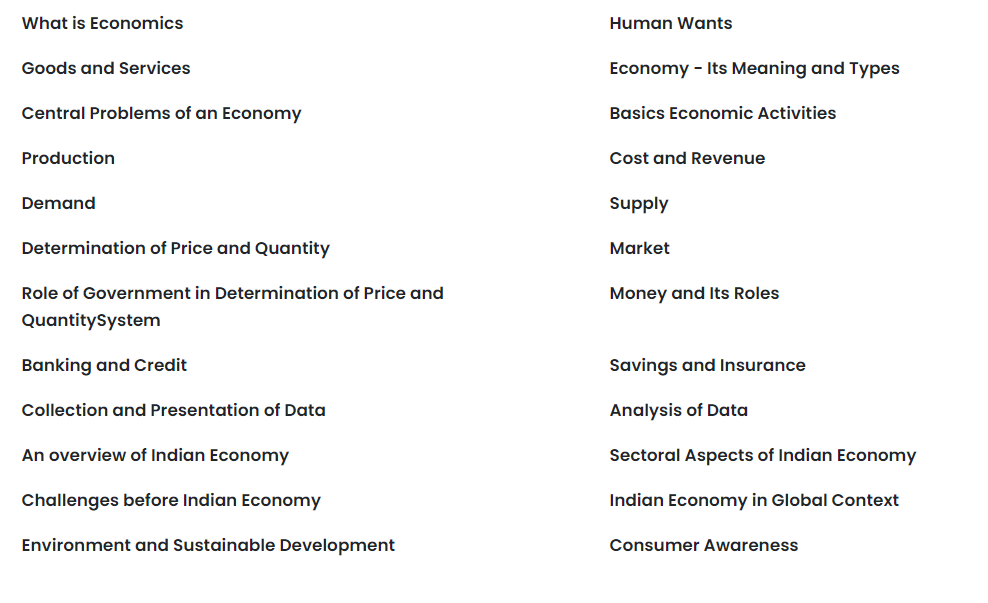 Demo Videos
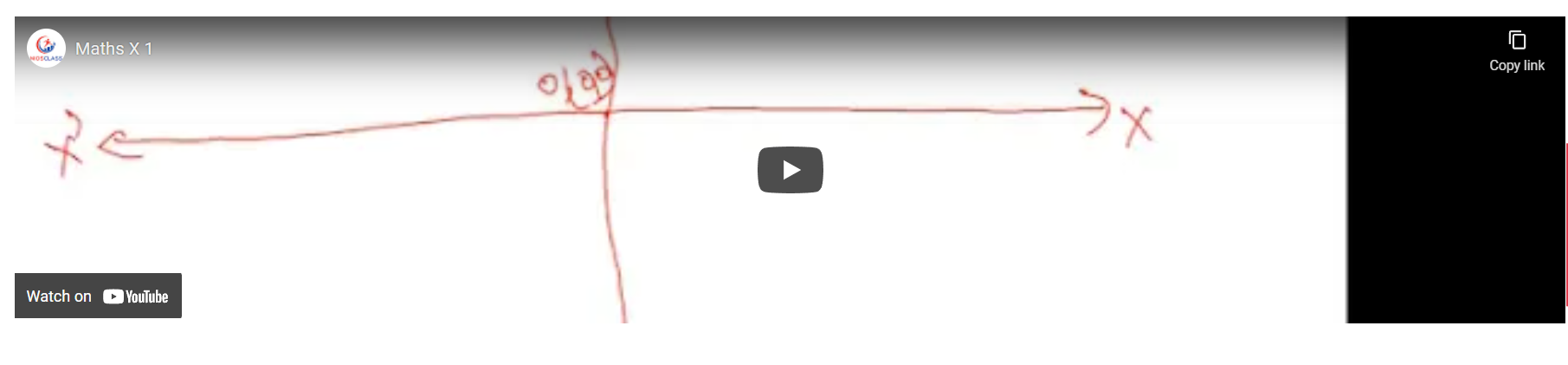